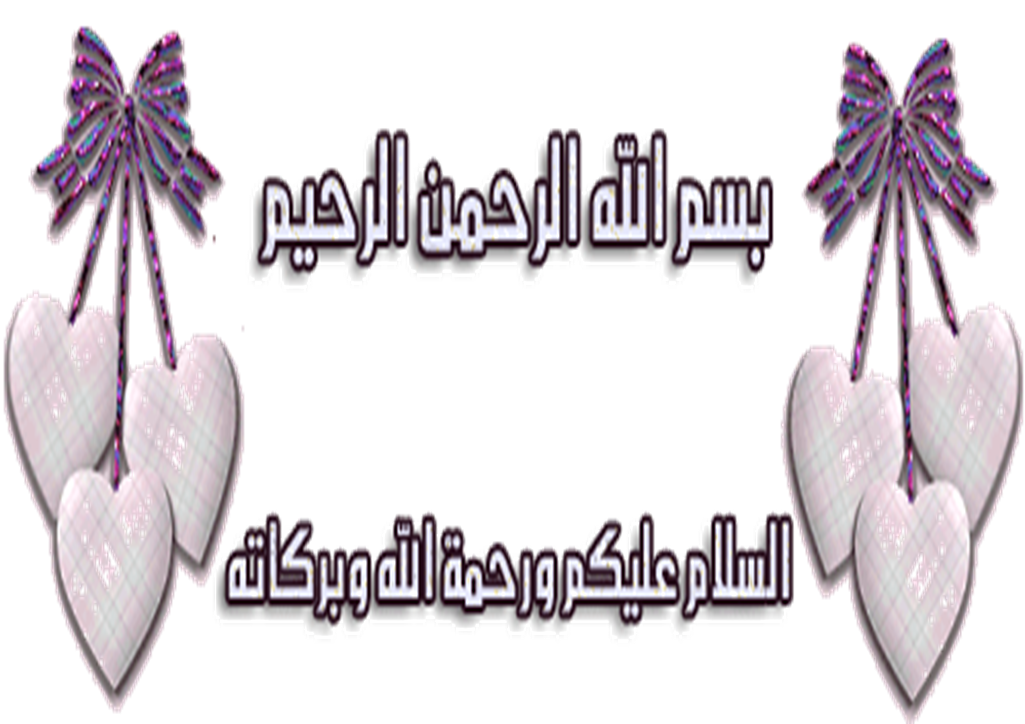 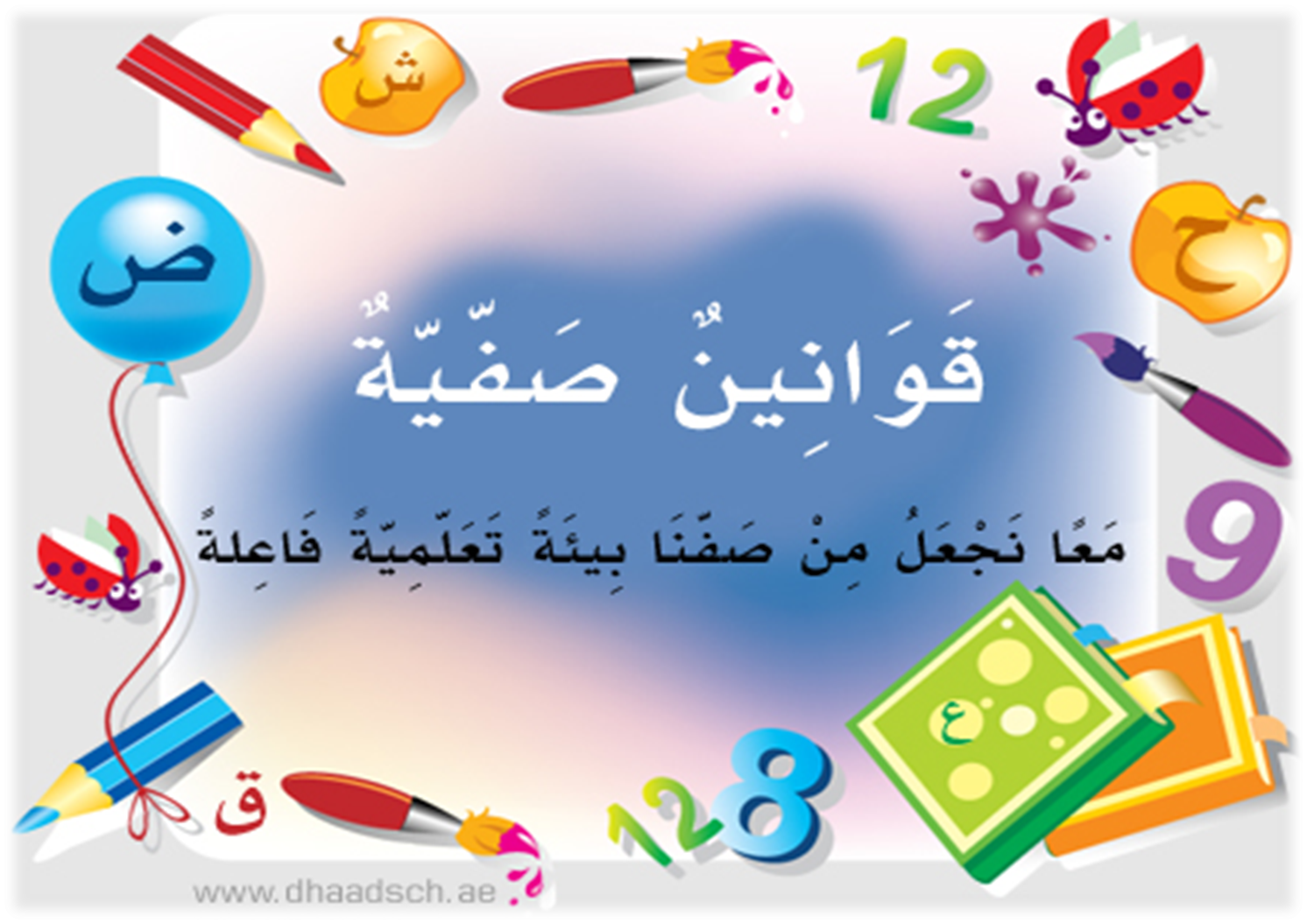 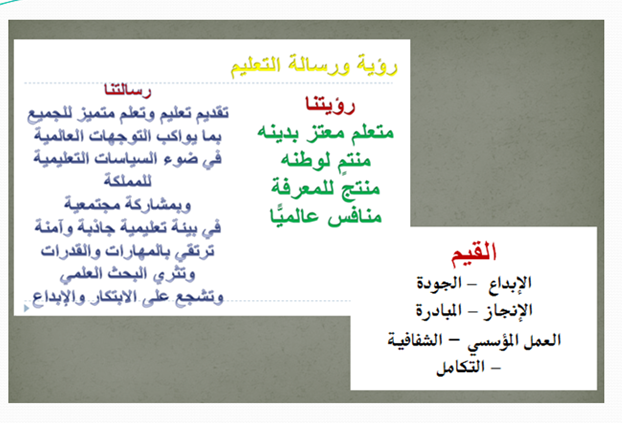 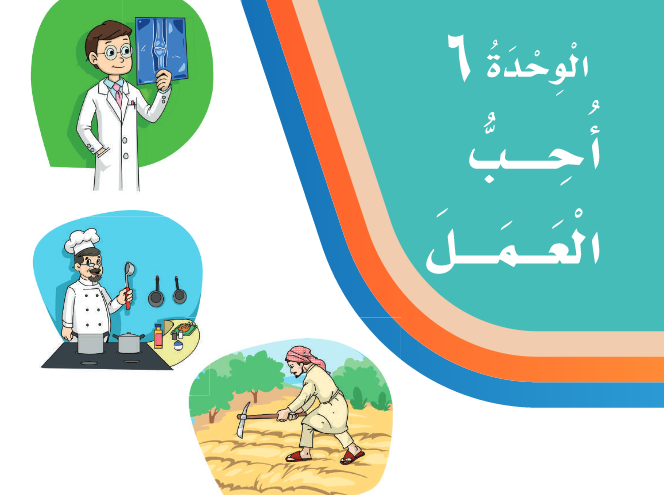 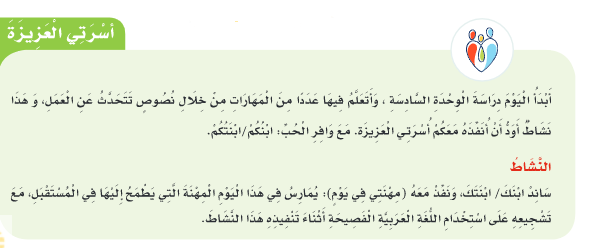 تعرفي يا صغيرتي
 على اصحاب المهن التالية
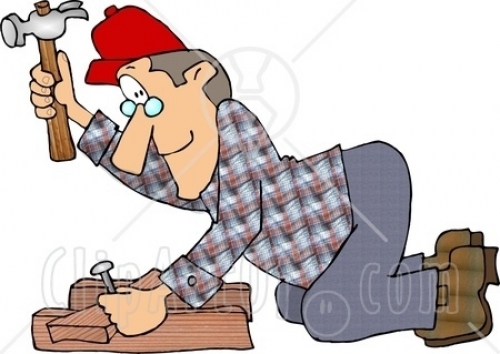 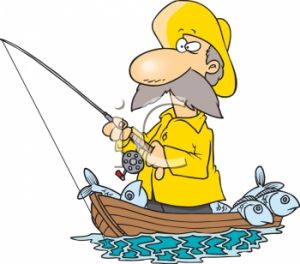 التاريخ : 17/ 6/ 1441هـ
الوحدة السادسة : أحب العمل
الاتجاهات و القيم :
 حب العمل 
احترام اصحاب المهن والحرف

المكون : ( نص استماع ) ألاحظ وأستنتج 
عنوانه > الحطاب والنجار والصياد 
الهدف :
من خلال هذا المكون يتوقع من التلميذة تحقيق الأهداف التالية :
تطبيق آداب الاستماع التي سبق وأن تعرفت عليها
 ( الجلسة الصحيحة  , الإصغاء والانتباه , عدم مقاطعة المتحدث )
2. استنتاج أحداث القصة المصورة حسب تسلسلها في كتاب الطالبة
نص استماع
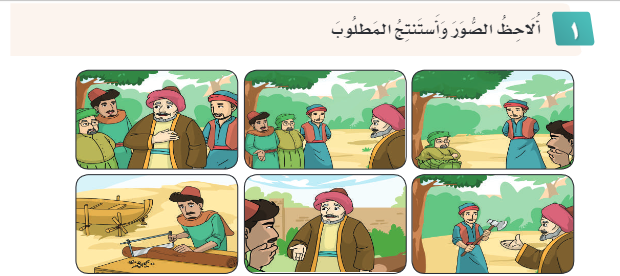 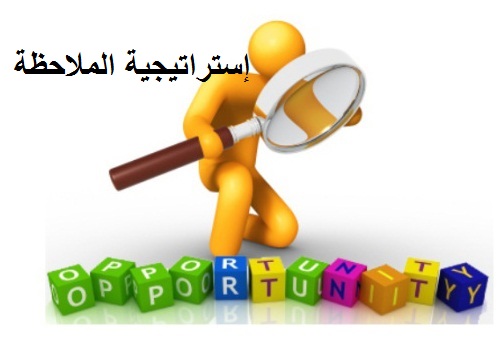 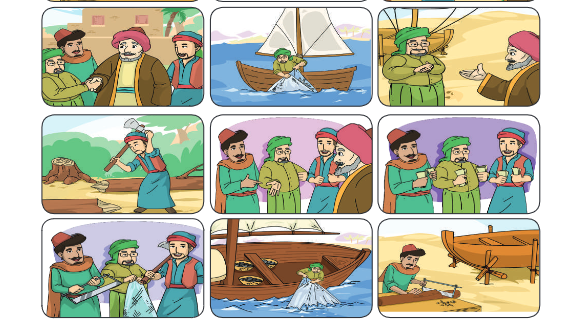 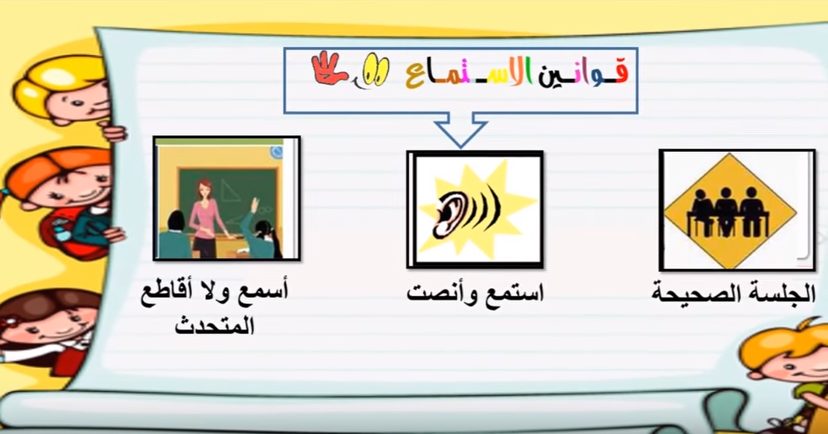 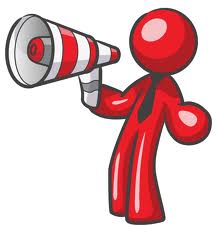 نستمع الآن للنص
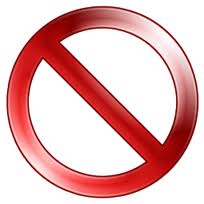 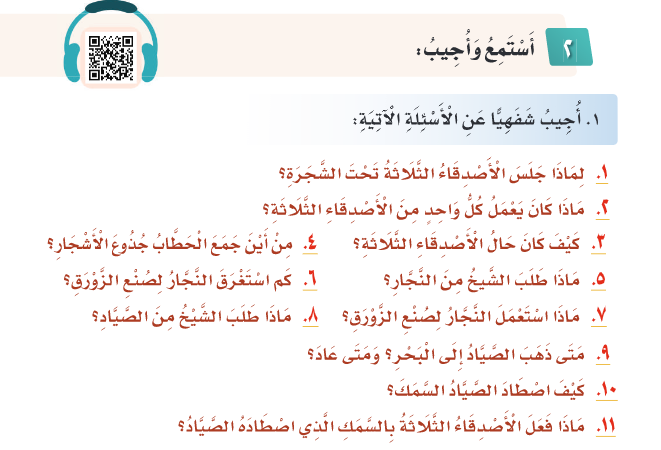 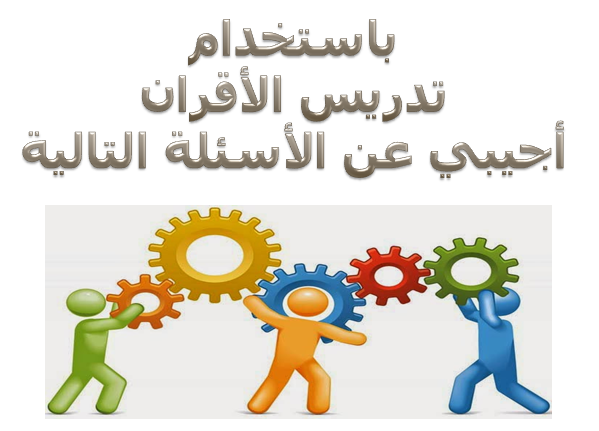 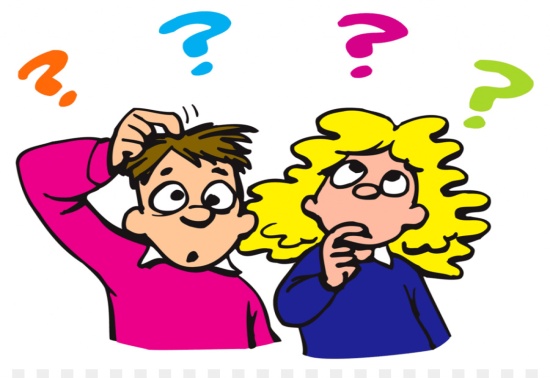 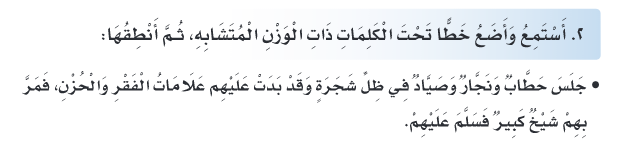 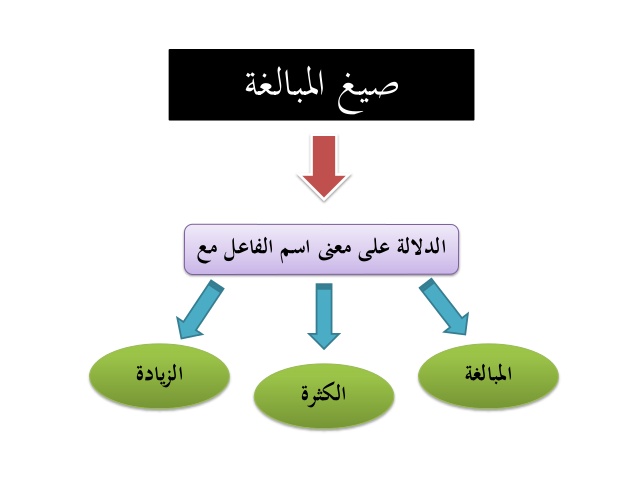 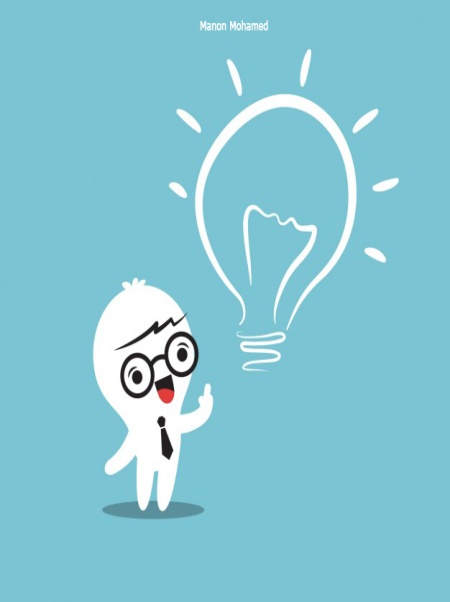 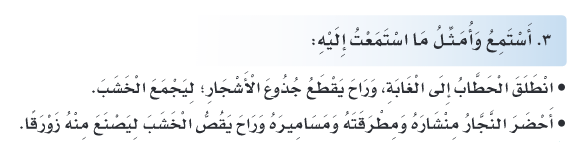 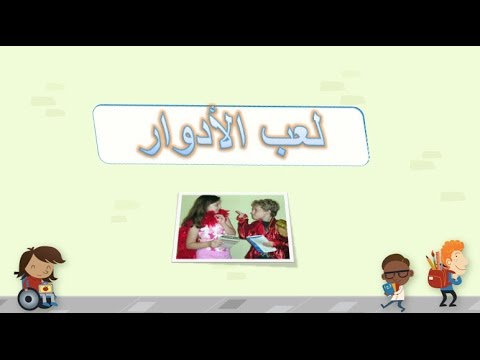 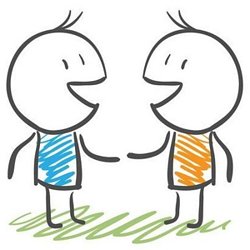 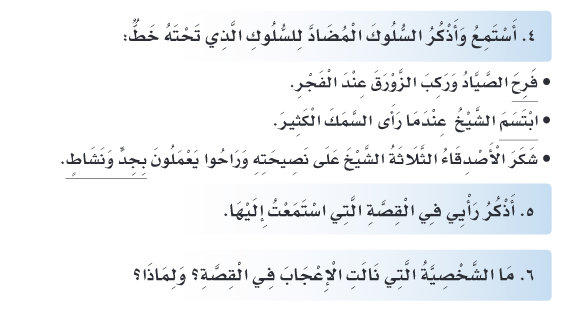 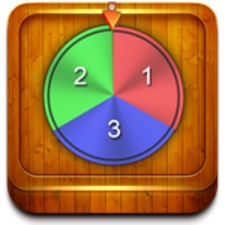 حزن
عبس
بكسل وخمول
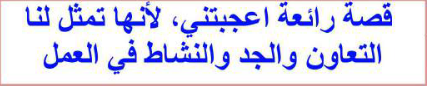 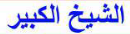 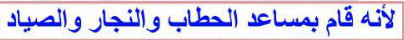 نشاط فردي
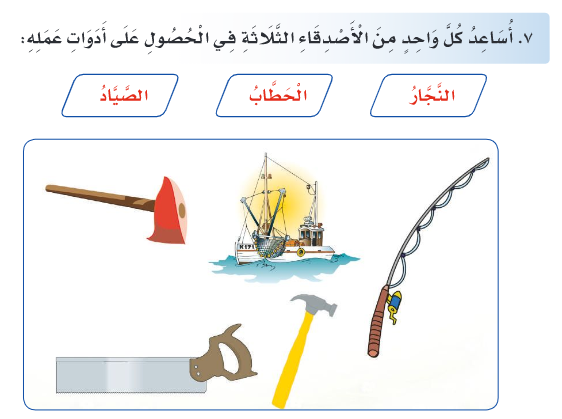 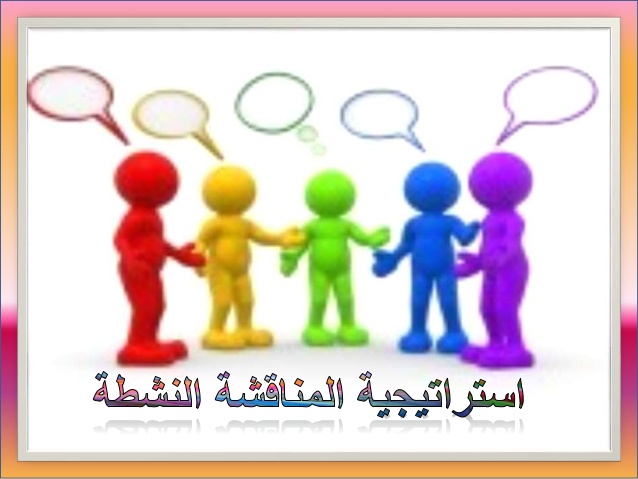 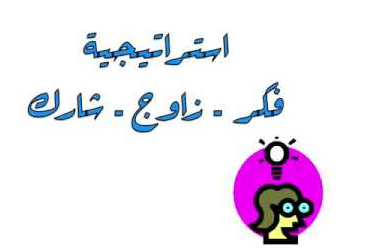 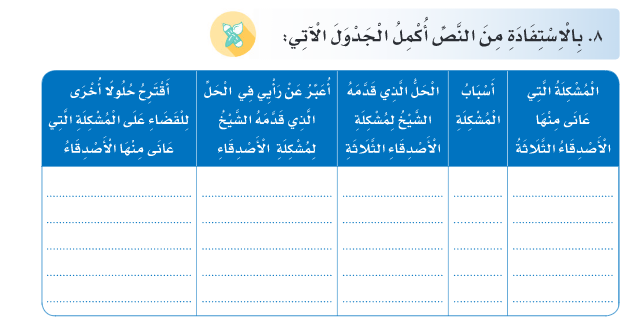 أن 
يتعاونوا 
فيما
 بينهم
الفقر
زيادة 
 الوعي
وتقديم 
المساعدات
حل 
رائع
حيث أعطى
 كل واحد
 منهم العمل 
الذي 
يبرع فيه
لا 
يوجد لديهم عمل
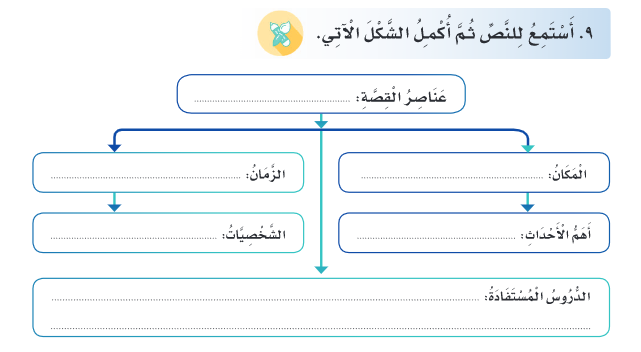 الأصدقاء الثلاثة والشيخ
في الماضي
تحت ظل شجرة
حزن الأصدقاء
 الثلاثة
 لعدم توفر العمل
الحطاب والنجار
 والصياد والشيخ
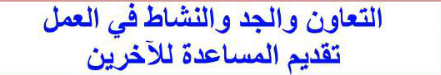 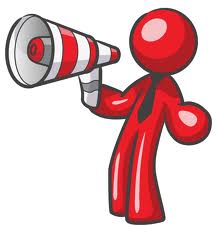 وأخيرًا 
ماذا استفدنا من درسنا ؟
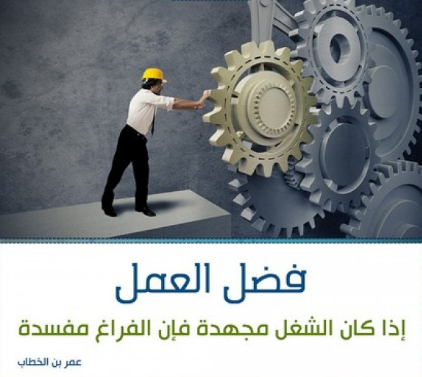 أنا فطنة

 عندما اختار العمل الذي يخدم وطني ولا يسيء لديني وعقيدتي
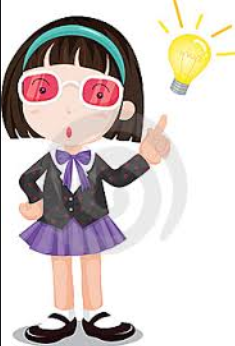 الواجب عمل مطوية 
عن أهمية العمل
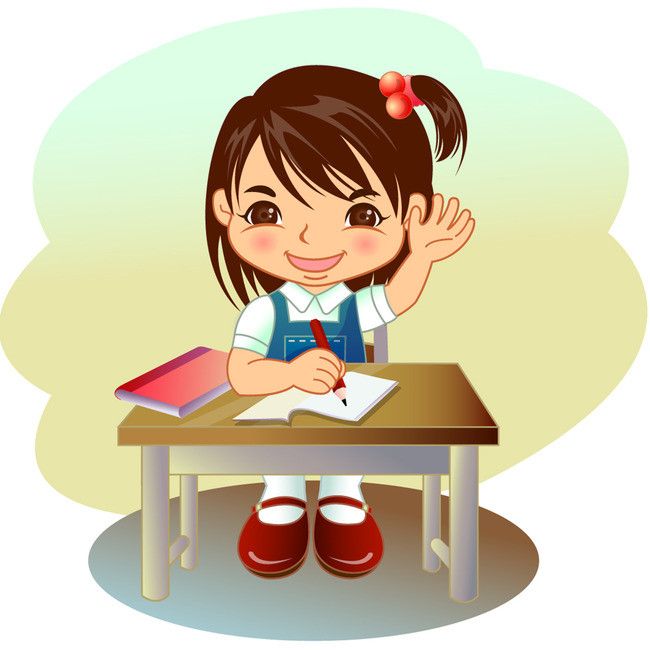 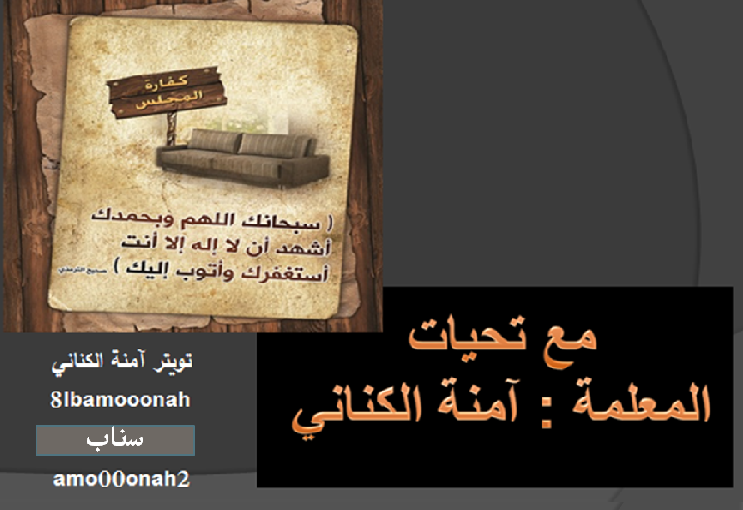